Tablets for All learners
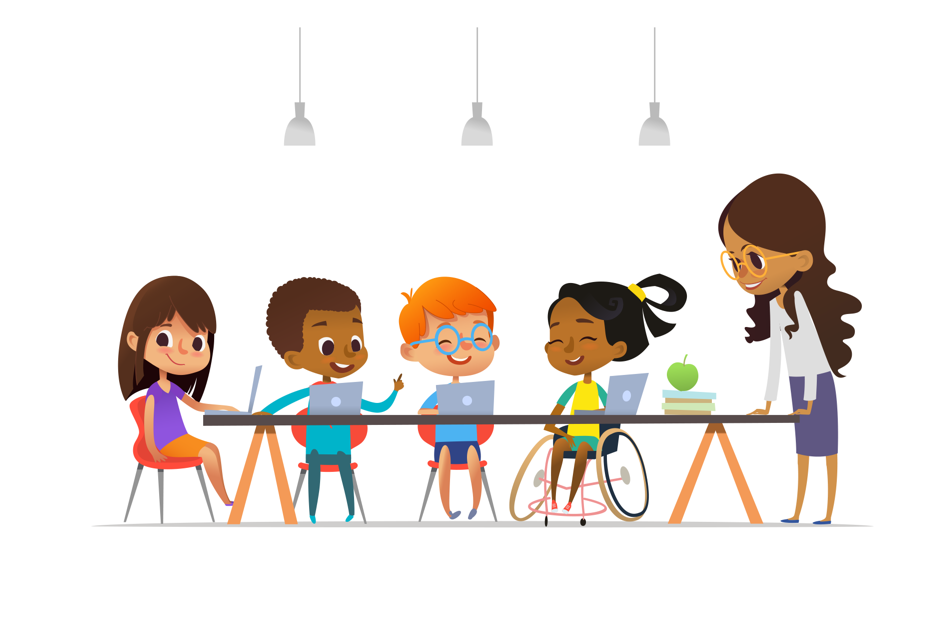 Activity 1 - Discussion
Experiences, Attitudes and Assumptions about Tablet Technology.

Create a MindMap to the show your initial thoughts and concerns of tablet technology
Assistive Technology and the Word "Crutch”
Activity 1 - Discussion
Experiences, Attitudes and Assumptions about Tablet Technology.
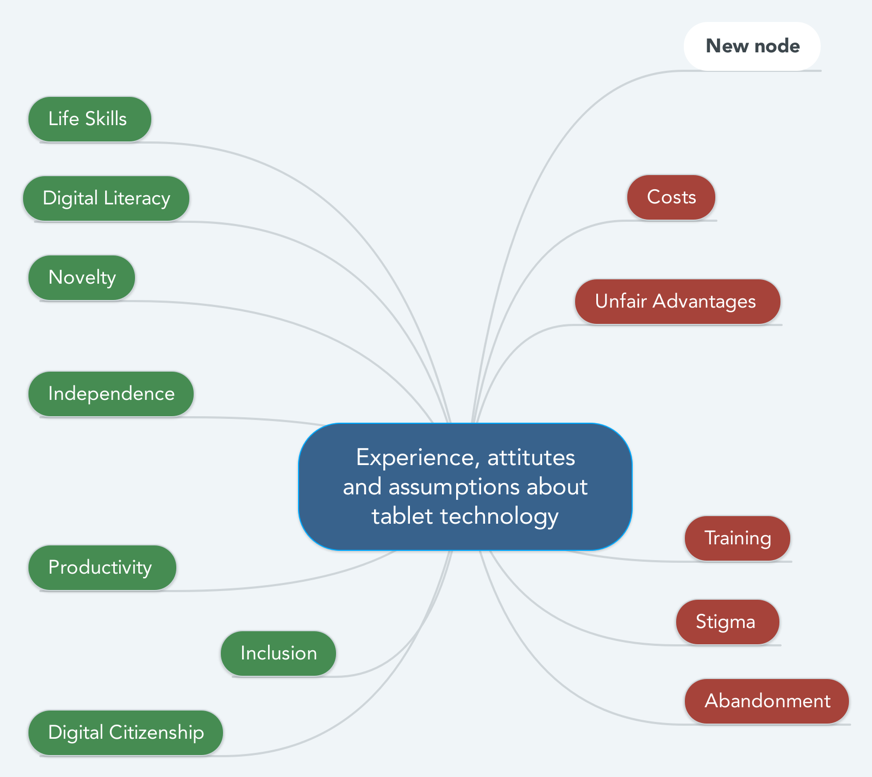 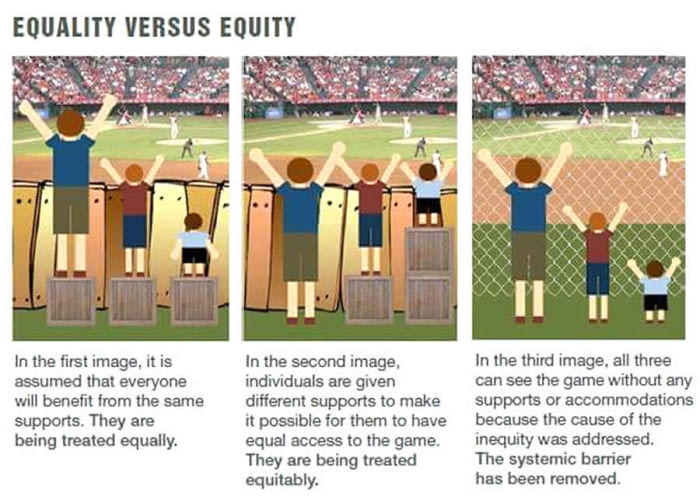 Literacy
The development of Literacy skills is central to all learning for all students.

These skills are developed when the student learns to:








“Literacy includes the ability to use and understand spoken language, print, writing and digital media.”
Literacy and Numeracy for Learning and Life: 2011: 8
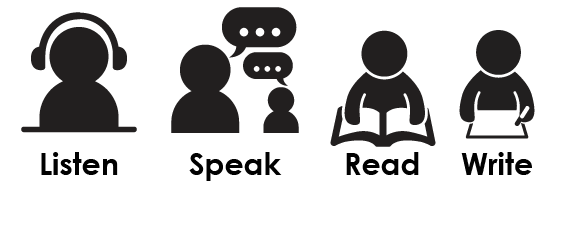 Supporting an Inclusive Curriculum
‘An inclusive curriculum means recognising, accommodating and meeting the learning needs of all your students....acknowledging that your students have a range of individual learning needs and are members of diverse communities’
http://www.open.ac.uk/inclusiveteaching/pages/inclusive-teaching/index.php
Tablet technology provides new tools to support All Learner Types.
Tablet features that support Learners
Incorporate images, photograph and video easily into your lesson plan. 



Use the speakers/headphone feature and microphone. 



Use Text to Speech/Speech to Text/ Spelling and Grammar Apps. 



Use touch/swipe/drag gestures or incorporate a stylus
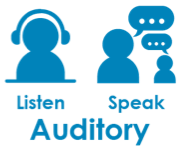 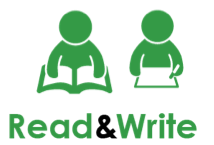 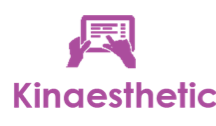 The 3 C’s of 21st Century Learning 
and Leading:
Creativity 
Collaboration 
Capacity-Building
https://drsaraheaton.wordpress.com/2011/04/13/the-3-cs-of-21st-century-learning-and-leading-creativity-collaboration-and-capacity-building/
During this module we will cover these 
Literacy Apps so make sure you have them downloaded
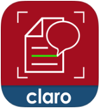 Claro ScanPen Text to Speech
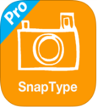 SnapTypeContent engagement support writing
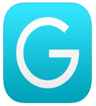 Page : Ginger Spelling & Grammar support
Page